«Профессии железнодорожников»
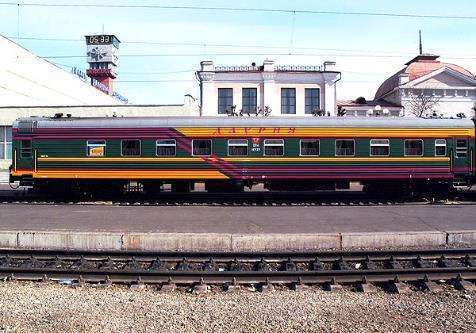 Подготовила воспитатель 
Приволжской железной дороги-филиала ОАО «Российские
 железные дороги»

Частного дошкольного образовательного учреждения 
«Детский сад №111»
ОАО «Российские железные дороги»
Шашкова Елена Алексеевна
Поезд
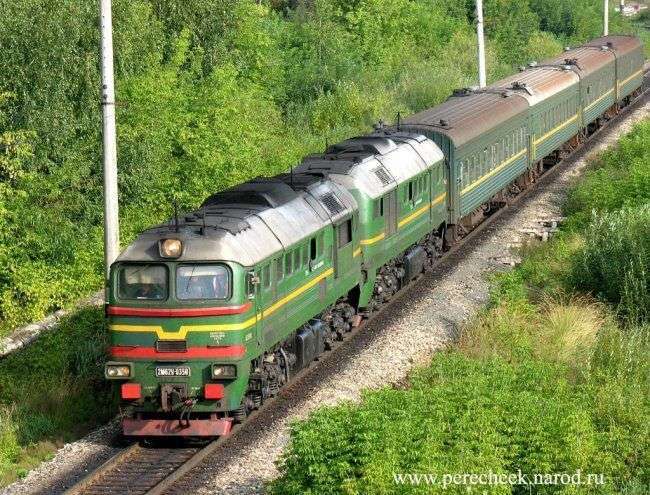 Железная дорога
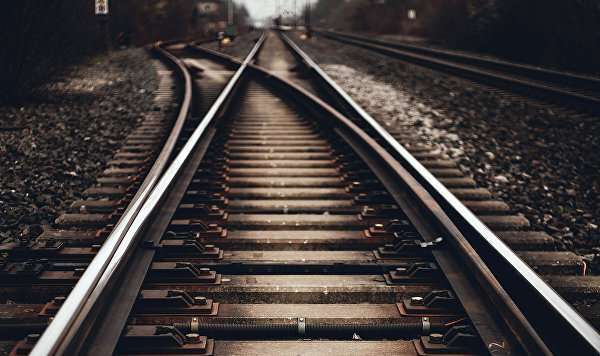 Обходчик
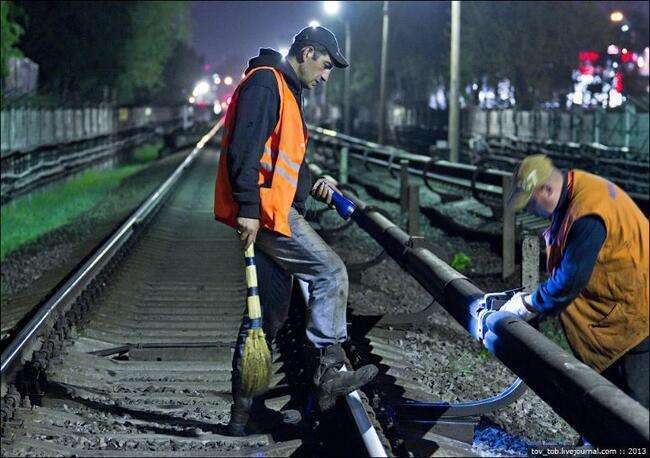 Путейцы
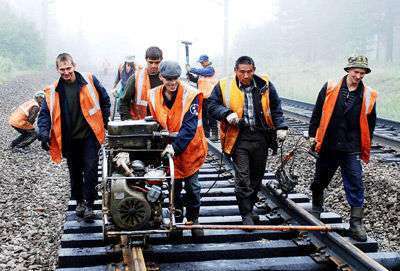 Осмотрщик
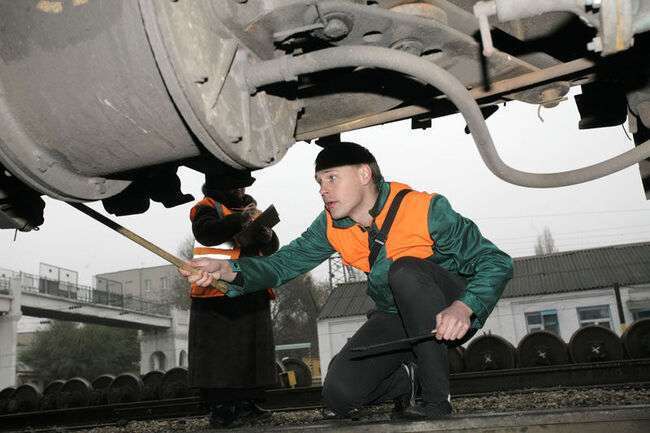 Монтеры
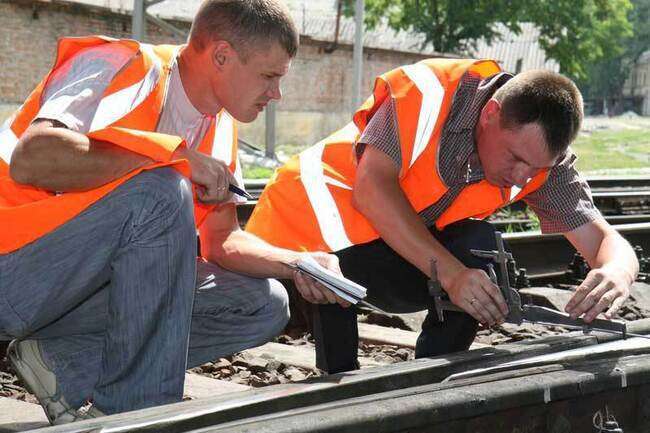 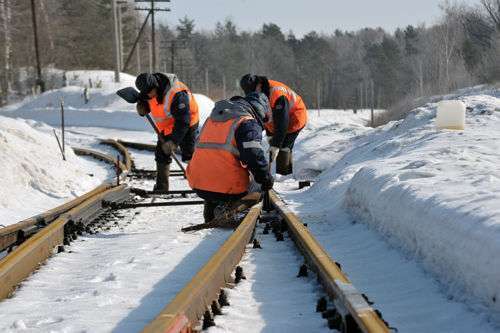 Проводники
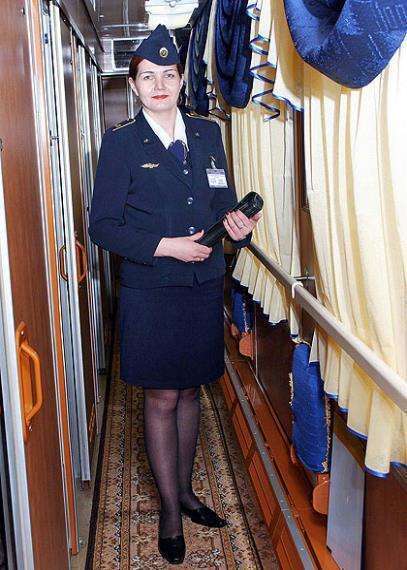 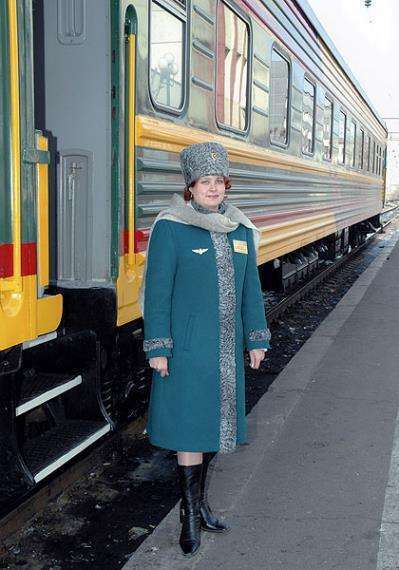 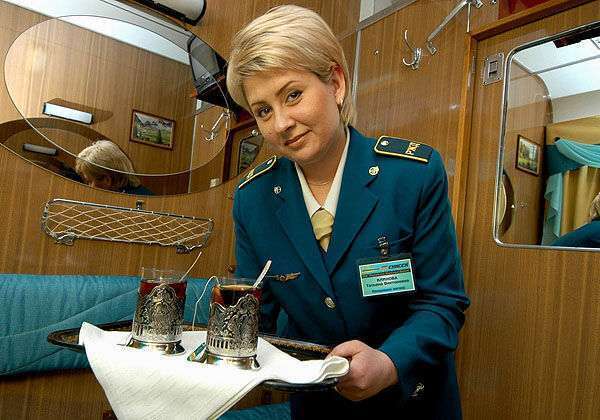 Машинисты
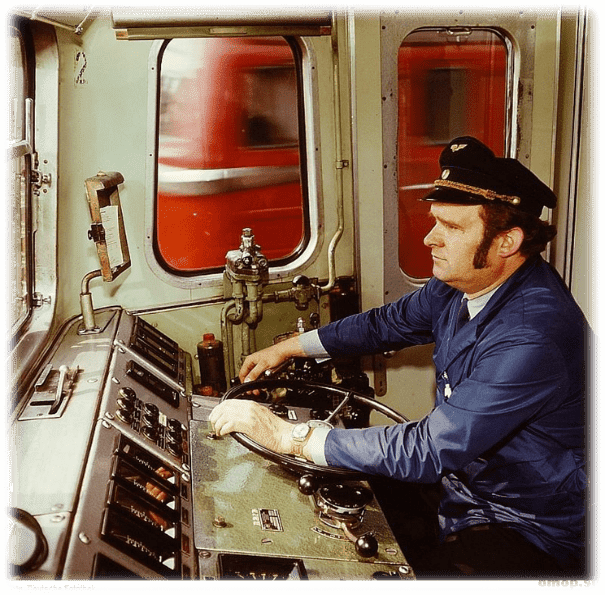 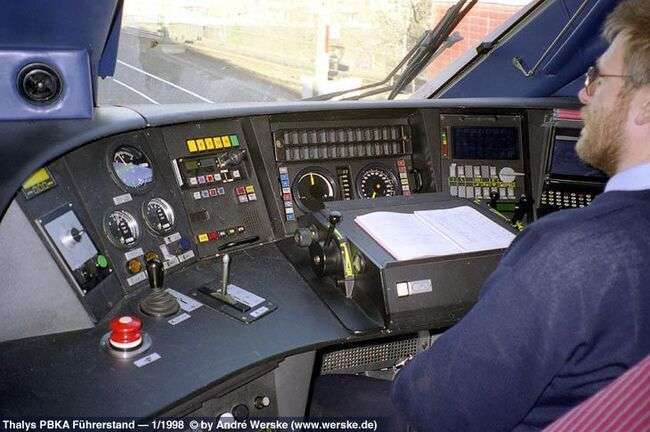 Диспетчер
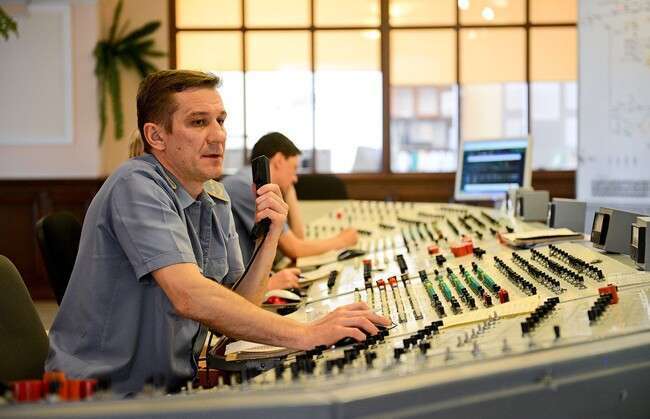 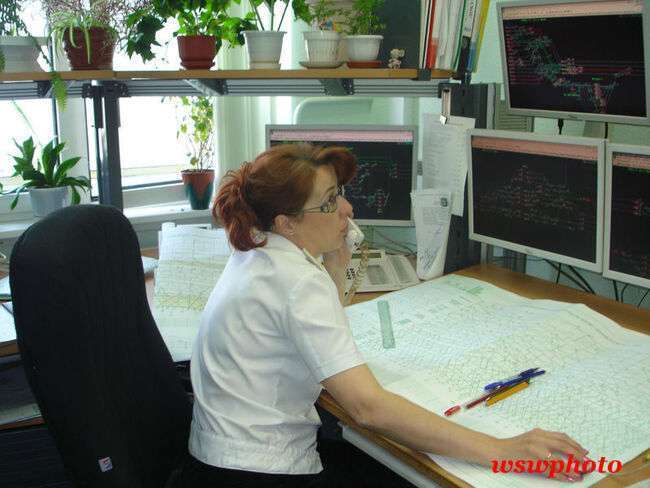 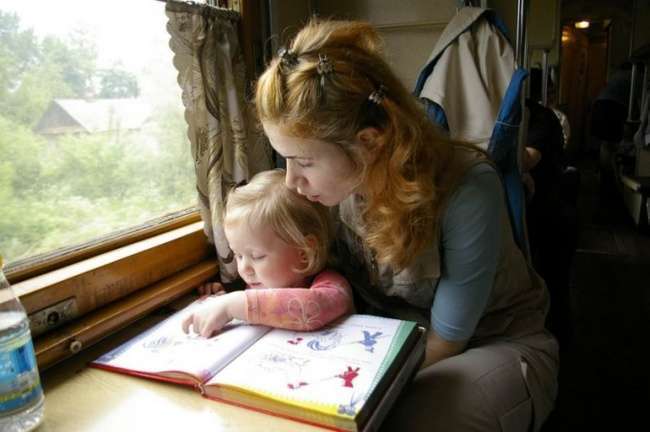 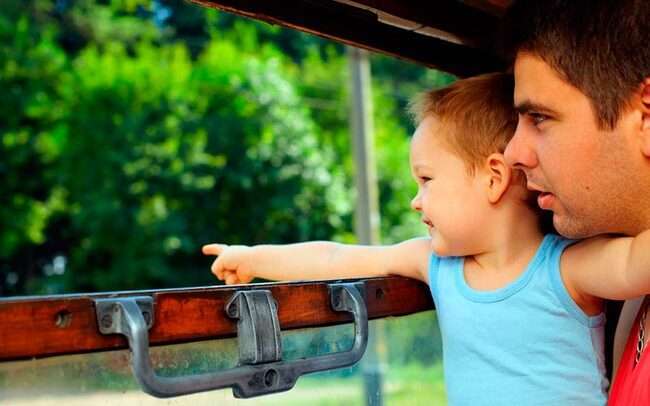 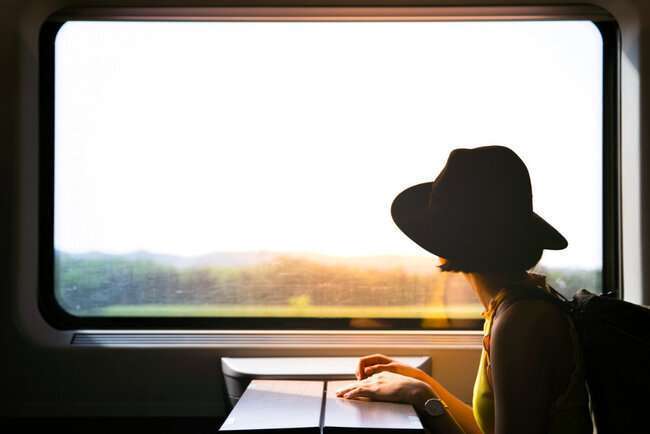 Спасибо за 
внимание